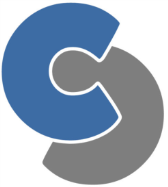 CPACS Developer Meeting
November 2021
DLR.de  •  Chart 2
CPACS Meeting  >  DLR-SL  > 18 November, 2021
Agenda
9:00	Exchange on ideas for the content and organization of quarterly developer meetings
10:00	Schema development
Update of release process planning
Open CPACS issues
tbd
11:00	Library development
Introduction, status and way forward of cpacsLibrary
tbd
DLR.de  •  Chart 3
CPACS Meeting  >  DLR-SL  > 18 November, 2021
OrganizationCurrent situation
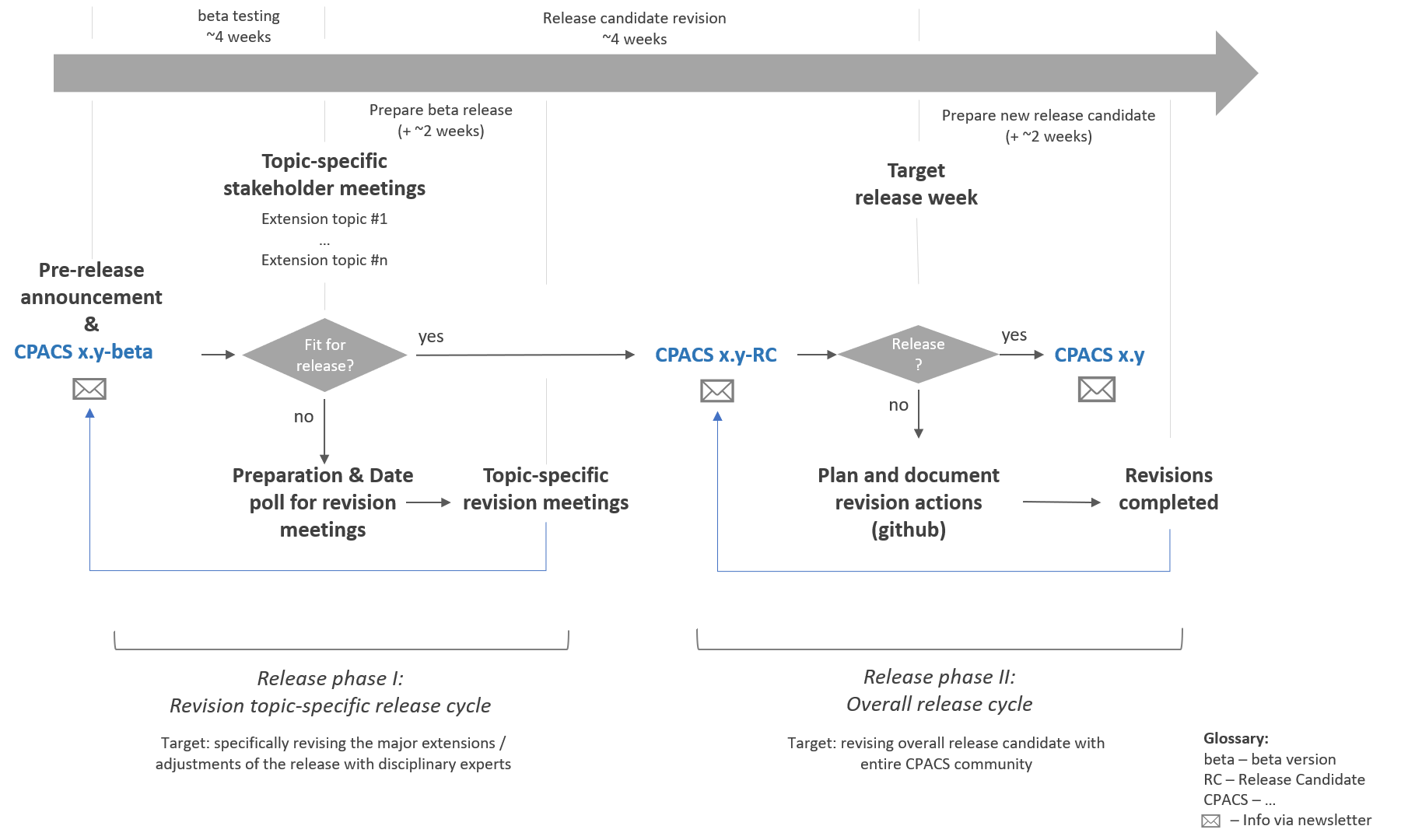 …we should discuss this in a separate meeting …
DLR.de  •  Chart 4
CPACS Meeting  >  DLR-SL  > 18 November, 2021
OrganizationTarget of developer meetings
Room for (initiation of) general topics related to CPACS and its libraries
Regular (informal) exchange  less organizational effort
What’s going on in the community?
Development trends
Experiences from projects
…
Gluing the community
Common web page?
Initiation of workshops
…
Increase development speed
Share responsibilities
very detailed topics (e.g., symmetry) should be initiated as separate meeting
DLR.de  •  Chart 5
CPACS Meeting  >  DLR-SL  > 18 November, 2021
discuss small topics directly
OrganizationMindmapping ideas
initiating disciplinary meetings
establishing responsibilities
3h online, longer if face-to-face
will be tested in practice
every 13 weeks
length?
content
proposed before developer meeting
scheduling
result of first developer meeting
rather general topics
Library development
every second meeting as face-to-face (post-covid…)
fix categories
CPACS schema
topic priorization
high traveling effort, maybe in connection with project meeting or workshops
different places?
important to do some weeks in advance for the sake of preparation
online survey
in previous meeting
DLR.de  •  Chart 6
CPACS Meeting  >  DLR-SL  > 18 November, 2021
Schema developmentUpdate of release process planning
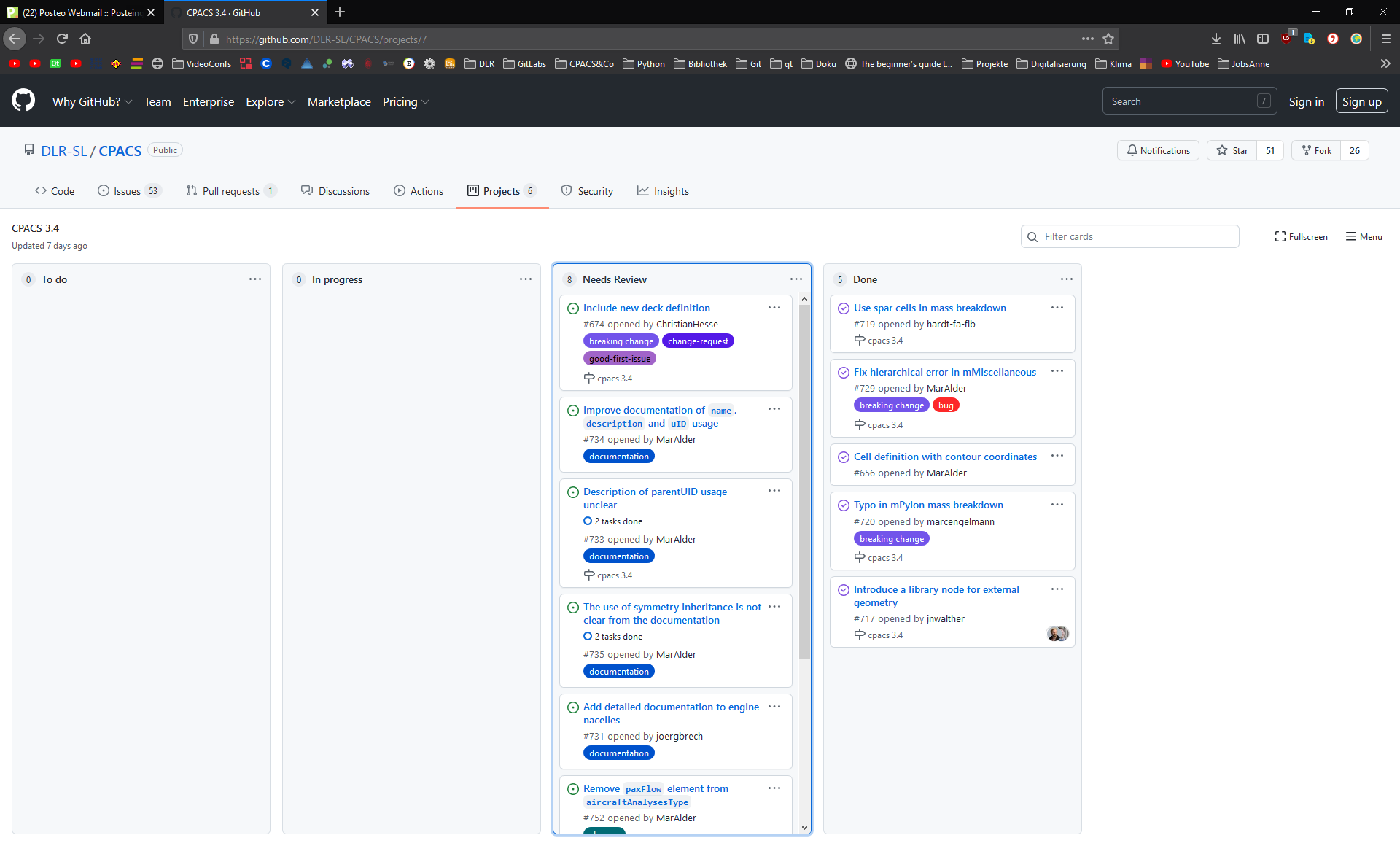 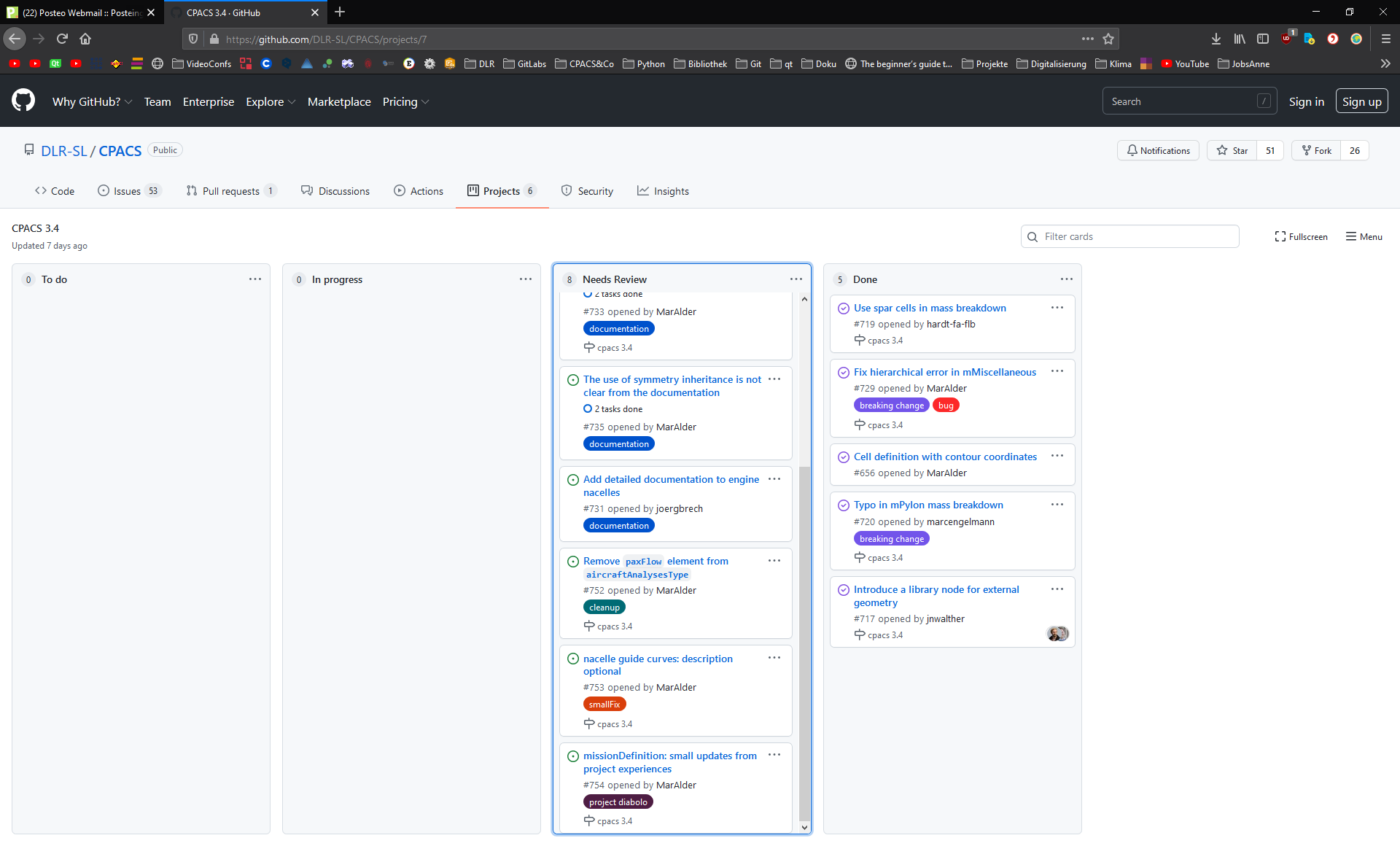 DLR.de  •  Chart 7
CPACS Meeting  >  DLR-SL  > 18 November, 2021
Schema developmentUpdate of release process planning
CPACS 3.4-RC
mid December
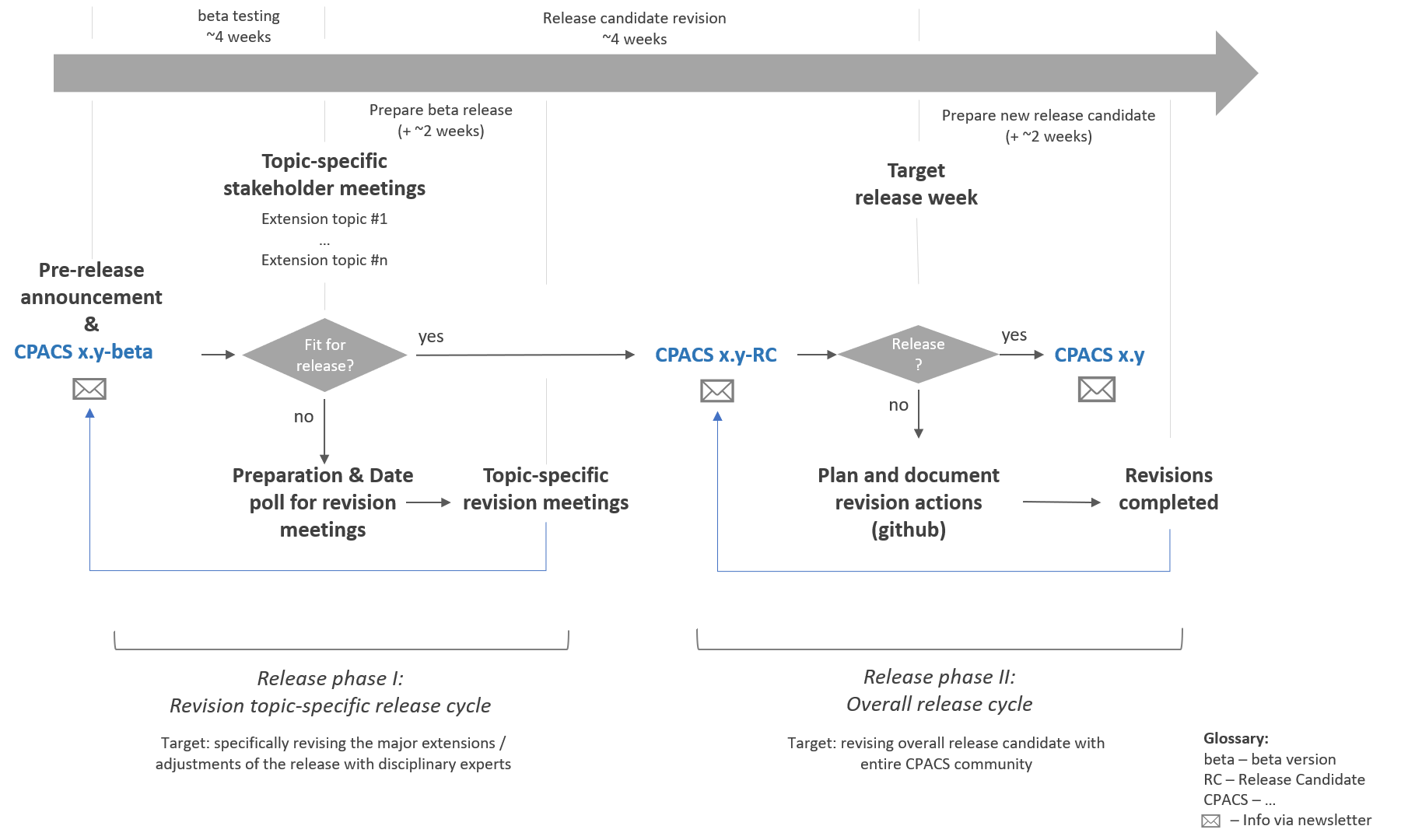 beginning December
CPACS 3.4
mid January
CPACS 3.4-beta
2nd half Nov.
DLR.de  •  Chart 8
CPACS Meeting  >  DLR-SL  > 18 November, 2021
Schema developmentUpdate of release process planning
Continuing at 11:35…
DLR.de  •  Chart 9
CPACS Meeting  >  DLR-SL  > 18 November, 2021
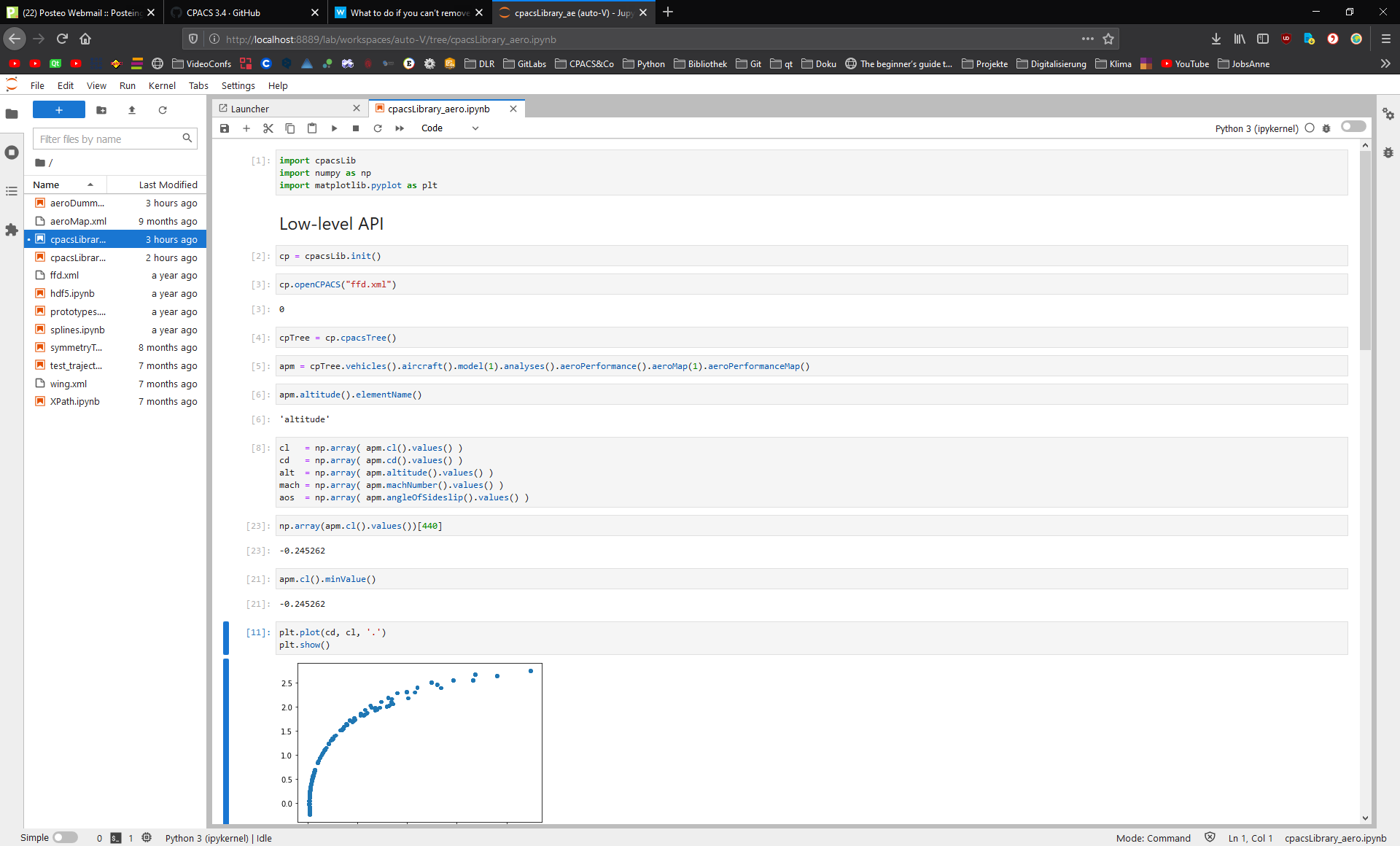 Library developmentcpacsLibrary
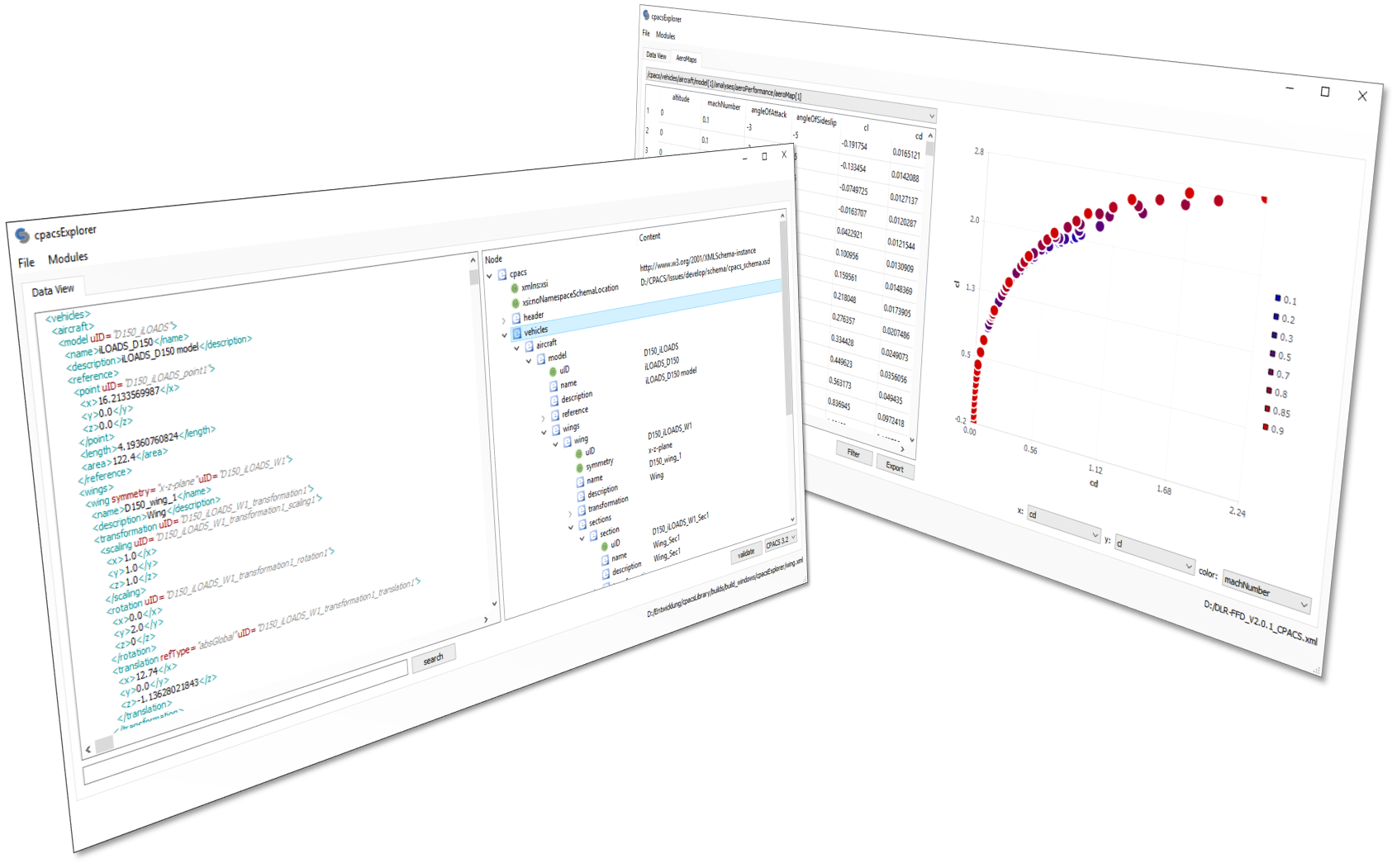